Octobre 2018
Enquête auprès des pharmaciens sur la gestion des Déchets d’Activités de Soins à Risques Infectieux 
5ème mesure
Enquête Ifop pour DASTRI
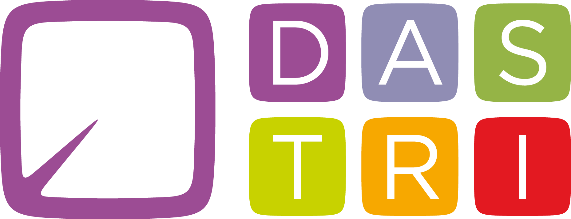 N° 115769
Contacts Ifop : 
Adeline Merceron / Mathilde Moizo
Département Opinion et Stratégies d’Entreprise
01 45 84 14 44
prenom.nom@ifop.com
1
La méthodologie
La méthodologie
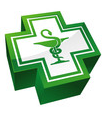 

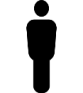 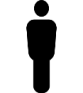 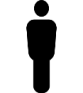 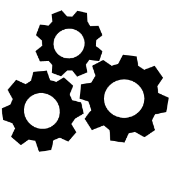 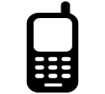 Remarque :  Il est fait mention dans ce rapport des différentes études réalisées par l’Ifop, selon le même protocole méthodologique, pour le compte de DASTRI :
-  	Auprès d’un échantillon de 500 pharmaciens exerçant en métropole, interrogés du 16 au 19 septembre 2014
-  	Auprès d’un échantillon de 503 pharmaciens exerçant en métropole, interrogés du 1 au 4 septembre 2015
Auprès d’un échantillon de 552 pharmaciens exerçant en métropole et dans les DOM-TOM, interrogés du 5 au 8 septembre 2016
Auprès d’un échantillon de 555 pharmaciens exerçant en métropole et dans les DOM-TOM, interrogés du 4 au 7 septembre 2017
Les flèches                indiquent les évolutions significatives par rapport à la vague précédente.
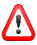 2
Les résultats de l’étude
A
La délivrance des BAA à la patientèle
La connaissance des produits concernés par le dispositif DASTRI
QUESTION :	Parmi la liste de produits suivants, lesquels selon-vous sont concernés par le dispositif DASTRI et doivent être stockés dans une boîte jaune à couvercle vert ?
Base : question posée uniquement aux pharmaciens dont la pharmacie est point de distribution ET point de collecte de BAA, soit 73% de l’échantillon
OUI
NON
Rappels 2017
99%
92%
Nsp : 2%
Nsp : 1%
88%
84%
83%
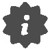 Nsp : 4%
53%
Nsp : 28%
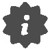 Non posé
18%
19%
12%
La proposition de BAA DASTRI à sa patientèle
Parlons plus précisément des boîtes à aiguilles distribuées aux patients qui sont en auto-traitement afin de stocker leurs DASRI perforants.
QUESTION :	Proposez-vous aux patients concernés les BAA DASTRI - les boîtes à aiguilles jaunes à couvercle vert - (ou d’un autre prestataire) ?
EVOLUTIONS
Proposent « Systématiquement »
MOYENNE = 67%
Type de pharmacie

TOTAL Oui 87%
(-2 par rapport à 2017)
Région d’exercice
(+2 par rapport à 2017)
TOTAL Non 
1%

(-2 par rapport à 2017)
Uniquement lorsque le patient le demande
(+2 par rapport à 2017)
La raison pour laquelle les BAA ne sont pas proposées systématiquement aux patients
QUESTION :	Pour quelles raisons ne proposez-vous pas systématiquement les BAA aux patients concernés ?
Base : question posée uniquement aux pharmaciens qui ne proposent pas systématiquement de BAA, soit 33% de l’échantillon
Rappels 2017
Rappels 2016
94%
85%
57%
50%
20%
15%

11%
10%
6%
8%
2%
1%
Les échanges avec la patientèle sur la gestion des DASRI
QUESTION :	Par rapport à ces patients en auto-traitement, LE PLUS SOUVENT …?
Type de pharmacie
Les sujets les plus fréquemment abordés par la patientèle
QUESTION :	Le plus souvent, quels sont les sujets que vous abordez avec votre patientèle ?
Type de pharmacie
Base : question posée uniquement aux pharmaciens qui indiquent spontanément à un patient comment il devrait gérer ses DASRI, soit 74% de l’échantillon
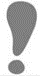 Les questions les plus fréquemment posées par la patientèle
QUESTION :	Le plus souvent, sur quoi portent les questions de votre patientèle ?
Base : question posée uniquement aux pharmaciens qui ont été interrogés par leurs patients sur la gestion des DASRI, soit 24% de l’échantillon
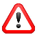 Attention, compte tenu des changements apportés dans la liste des réponses ainsi que dans le filtre de la question, les rappels sont indiqués ici à titre d’information, mais doivent être interprétés avec prudence
Région d’exercice
Type de pharmacie

(-10 par rapport à 2017)
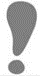 Les usages attribués aux différents formats de BAA
Mise à niveau : 	De nouveaux dispositifs médicaux améliorent la gestion de la pathologie et le quotidien des patients (lecteurs de glycémie en continue, pompes patch miniaturisées…). Ils contiennent des piles et une carte électronique. En outre, la gamme DASTRI se compose désormais de 4 formats qui ont chacun leurs spécificités d’utilisation. Il existe désormais des boîtes de 2 litres, depuis janvier 2048, des boîtes d’1,5 litre et d’un demi-litre et des petits cartons appelés Recycling Box.
		  QUESTION :	D’après ce que vous en savez, chaque format de boîte est-il prévu pour …?
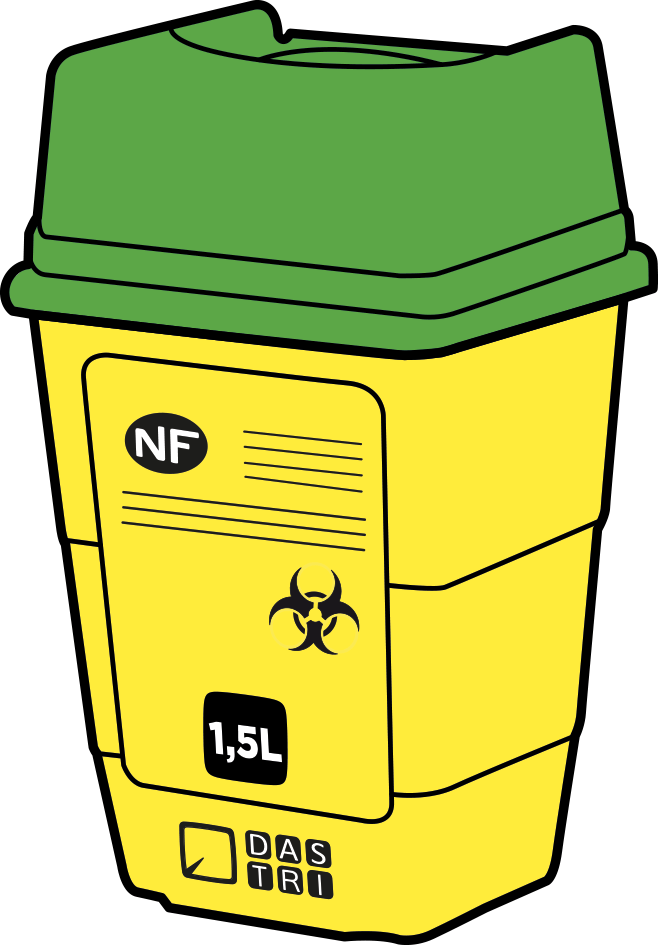 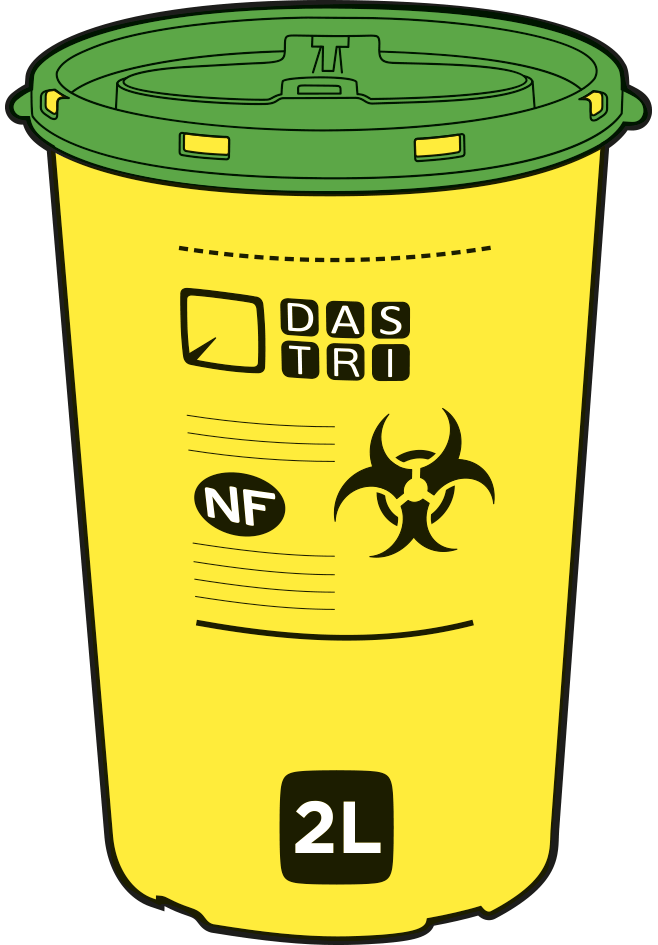 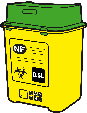 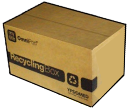 Les cases bleues indiquent les bonnes pratiques
La participation à des opérations de collecte de pompes patch OMNIPOD et la satisfaction relative aux modalités de stockage et de collecte
QUESTION :	Comment évaluez-vous les modalités de stockage et de collecte en circuit séparé des pompes OMNIPOD, diriez-vous qu’il est … ?
QUESTION :	Avez-vous participé à des opérations de collecte concernant les pompes OMNIPOD ?
Base : question posée uniquement aux pharmaciens dont la pharmacie est point de distribution ET point de collecte de BAA, soit 73% de l’échantillon
Base : question posée uniquement aux pharmaciens qui ont participé à la collecte pour les pompes OMNIPOD, soit 11% de l’échantillon
TOTAL Satisfaisant50%
TOTAL
Pas satisfaisant
48%
B
Focus sur l’information
La fréquence de connexion à son espace personnel sur le site internet de Dastri
QUESTION :	A quelle fréquence utilisez-vous votre espace personnel sur le site internet de DASTRI ?
Au moins une fois par AN
75%
Ont participé aux opérations déstockage : 91%
Présence d’un référent DASTRI : 89%
La fonctionnalité la plus utilisée sur l’espace personnel
QUESTION :	Toujours concernant votre espace personnel sur le site de DASTRI, quelle est la fonctionnalité que vous utilisez le plus ? En premier ? Et ensuite ?
Base : A ceux qui utilisent leur espace personnel sur Dastri.fr, soit 75% de l’échantillon
(*) Total supérieur à 100, les interviewés ayant pu donner deux réponses
Le mode d’information à l’égard de l’évolution de la filière DASRI
QUESTION :	Comment vous tenez vous informé de l’évolution de la filière des DASRI ?
Compte tenu des changements apportés dans les modalités de réponses, les rappels sont indiqués à titre indicatifs. Les comparaisons sont donc à interpréter avec prudence
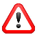 Rappels 2017
51%
« Le Quotidien du Pharmacien » 
« Le Moniteur des Pharmaciens » 
« Prescrire » 
« Le Pharmacien de France »
+6
Non posé
42%
30%
ST : Réseaux Sociaux : 7%
5%
15%
Par mails, courriers, ou appels provenant de DASTRI / Par la Newsletter DASTRI, par des patients ou encore par des collègues ou confrères
5%
C
Zoom sur les autotests de dépistage du VIH
La proposition de BAA aux utilisateurs d’autotest de dépistage du VIH et son acceptation
Nous allons maintenant parler de la vente d’un autotest de dépistage du VIH.
QUESTION :	Lors de la vente d’un autotest de dépistage du VIH, remettez-vous une boîte à aiguilles jaunes à couvercle vert à l’utilisateur ?
QUESTION :	La boîte à aiguilles est-elle acceptée par l’utilisateur ?
Base : question posée uniquement aux pharmaciens qui remettent aux utilisateurs une boîte à aiguilles jaunes à couvercle vert dans le cas de l’achat d’un autotest, soit 26% de l’échantillon
PDC : 28%
Non PDC : 19%

(-14 par rapport à 2017)
(+14 par rapport à 2017)
Les raisons expliquant la non mise à disposition d’une BAA à l’utilisateur dans le cas de l’achat d’un autotest de dépistage du VIH
QUESTION :	Pour quelle(s) raison(s) ne remettez-vous pas de boîtes à aiguilles à l’utilisateur dans le cas d’une vente d’autotest VIH ? (*)
Base : question posée uniquement aux pharmaciens qui ne remettent pas aux utilisateurs une boîte à aiguilles jaunes à couvercle vert, soit 49% de l’échantillon
Rappels 2017
(+8 par rapport à 2017)
42%
19%
(+11 par rapport à 2017)
27%
2%
7%
36%
(*) Lors de la vague précédente, l’intitulé exact de la question était : « Pour quelle(s) raison(s) ne remettez-vous pas de boîtes à aiguilles à l’utilisateur ? »